Vysoká škola technická a ekonomická 
v Českých Budějovicích
Ústav technicko-technologický
Digitální dvojče robotického kloubu
Autor práce: Josef Dvořák
Vedoucí práce: doc. Ing. Petr Hrubý, CSc. 
Oponent práce: Ing. Bohumil Vrhel
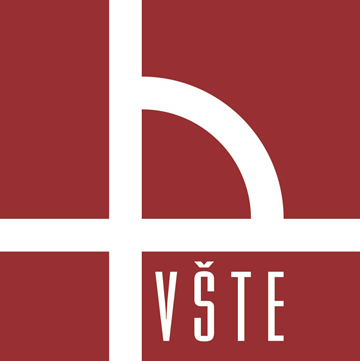 Stav automatizace menších podnikatelů a „kutilů“. 
Užitečnost ramena představeného v práci. 
Užitečnost digitálního dvojčete u podobného projektu.
Důvody k řešení problému
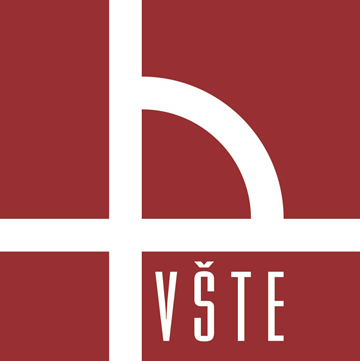 Cílem této práce je důkladně prozkoumat literaturu zabývající se robotikou. Možnost uplatnění na trhu pro industriálně stylizované cenově dostupné robotické rameno. Vytvořit digitální dvojče.
Cíl Práce
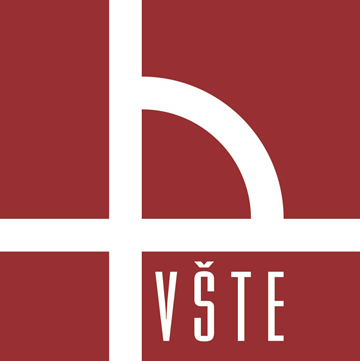 Je možno navrhnout rameno za přijatelnou cenu?
Jak zvolit správné součásti pro kloub? 
Je možno najít uplatnění na trhu pro podobné rameno?
Výzkumné otázky
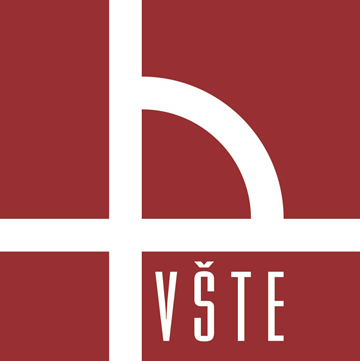 Analýza literatury 
Výpočty mechanismu
3D modelování 
Počítačová simulace 
Ekonomické zhodnocení řešení
Použité metody
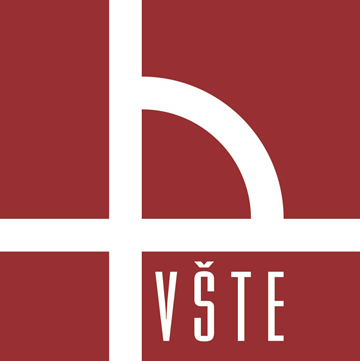 Výsledky kinematiky 
Výsledky pružnosti a pevnosti 
Model 
Výsledky simulací 
Výsledky ekonomického zhodnocení
Dosažené výsledky
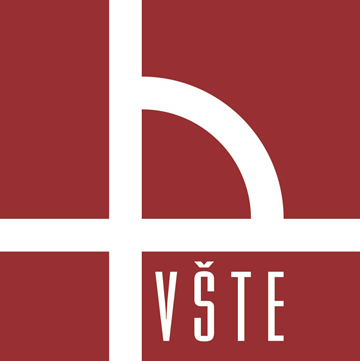 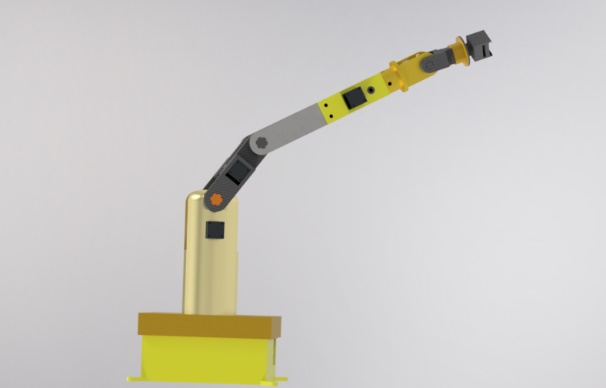 Kinematika
Inverzní kinematika
Postup  

Dopředná kinematika 
Postup
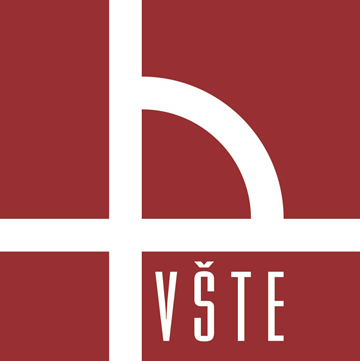 Pružnost a  pevnost
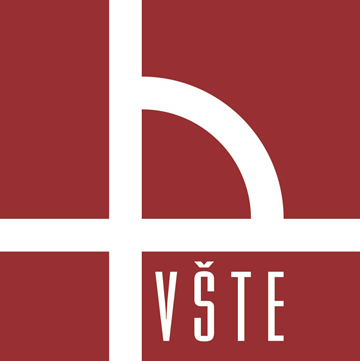 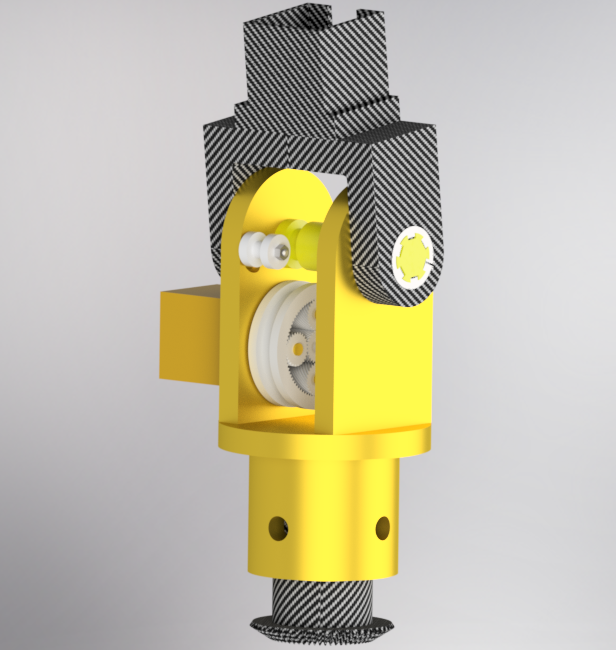 Model
Součásti 
Směry pohybu
Popis 
Zvolený materiál
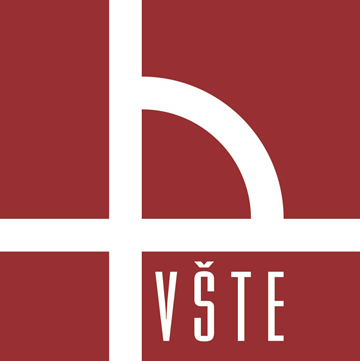 Simulace
Užitý software 
Výsledek
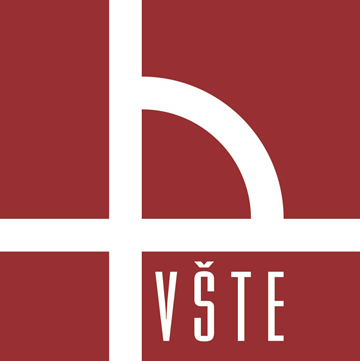 Cena výroby 
14 141 Kč
Srovnání s konkurencí 
THOR
9 411 Kč
Educational 6 axis robot
55 000 Kč
KUKA Aglius 
200 000 Kč
Ekonomické zhodnocení
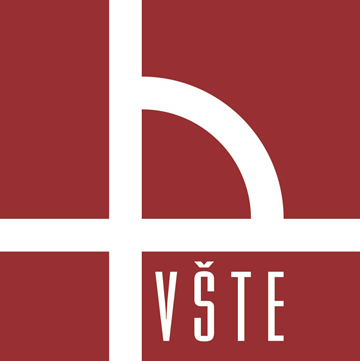 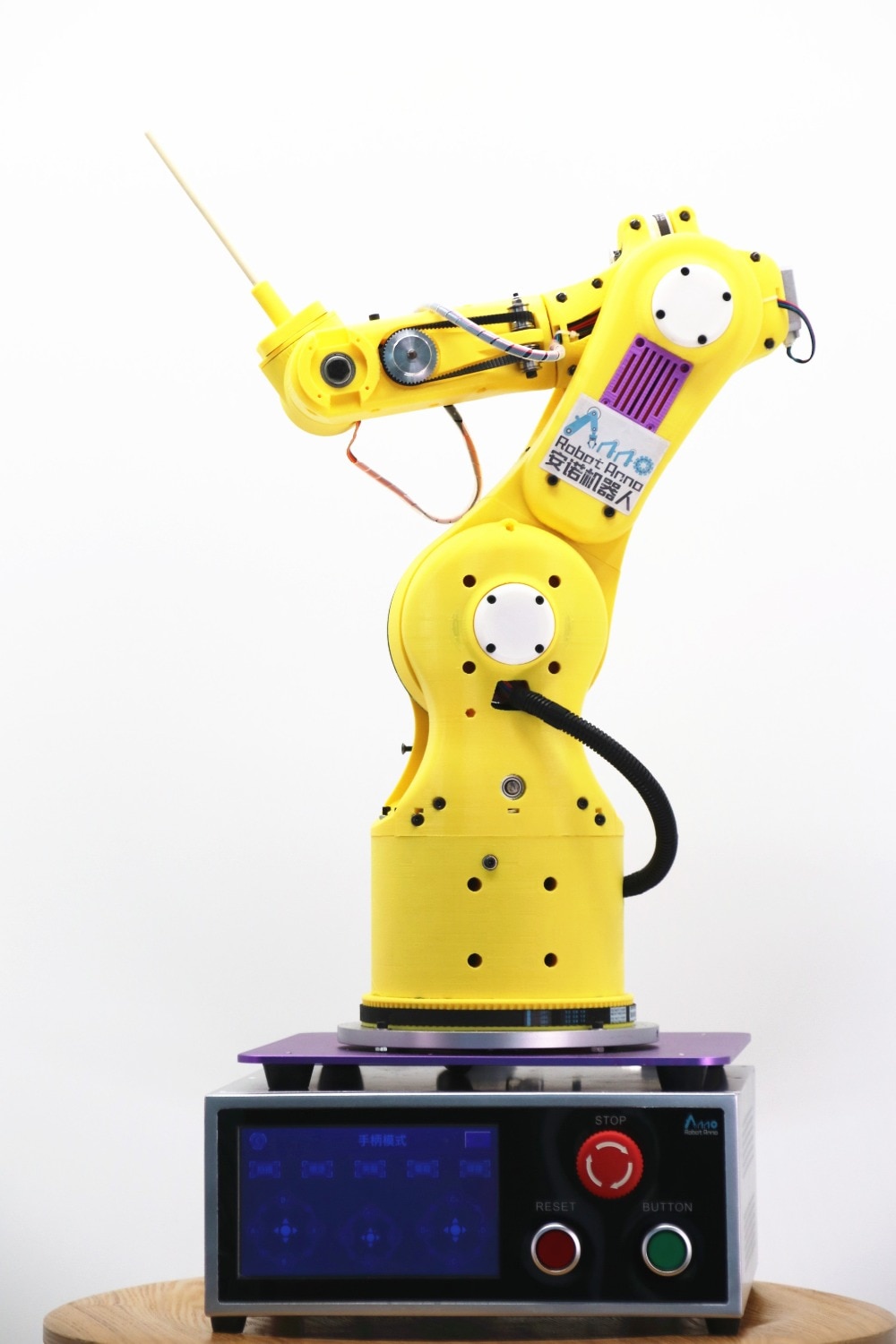 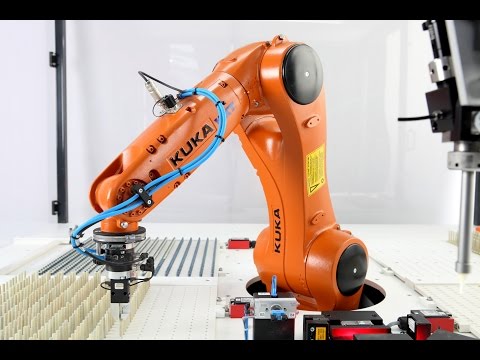 Konkurenční roboty
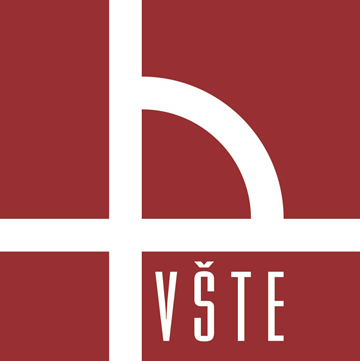 Rozšíření znalostí robotiky.
Kolekce kvalitních zdrojů. 
Možnost užití modelu navrženého v práci.
Přínos práce
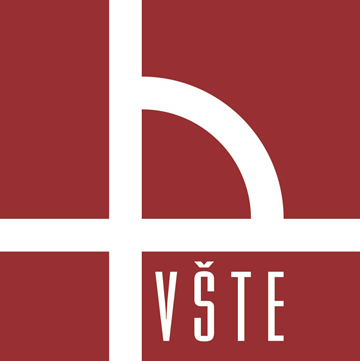 Výpočty 
Simulace 
Ekonomické zhodnocení
Shrnutí práce
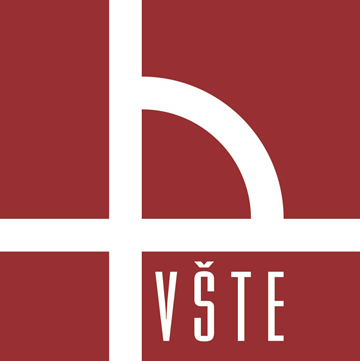 Doplňující otázky
Pro jaké práce je především robot určen?
Jaká jsou rizika použití krokových motorů pro pohon ramen? 
Jak eliminovat vůle mechanismů při ovlivňování opakovatelné polohovatelnosti?
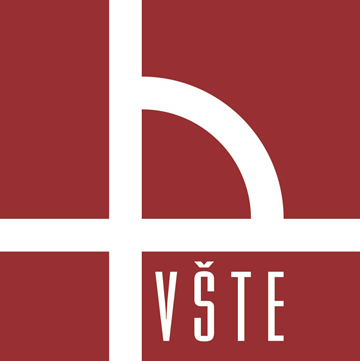 Děkuji za pozornost
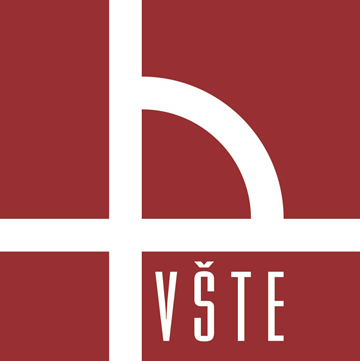